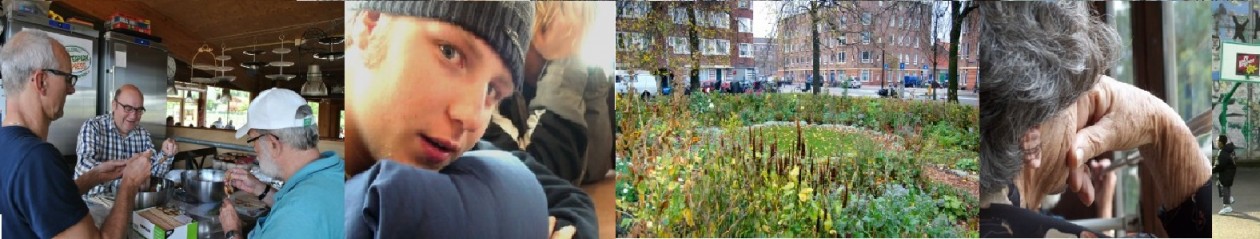 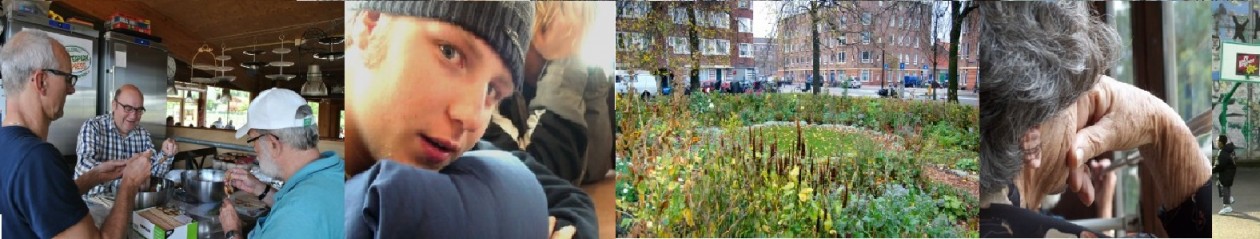 SlotbijeenkomstSamenlevingskracht17 januari 2018
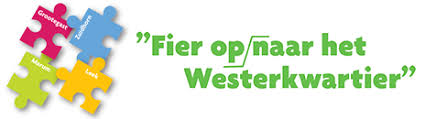 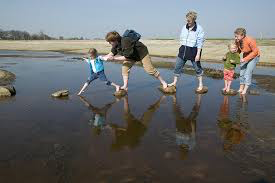 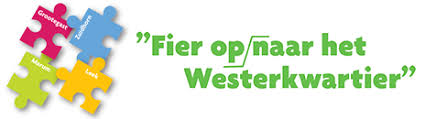 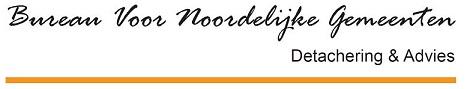 Programma
Opening door Wethouder Bert Nederveen	

Presentatie resultaten

Wat kunnen we oppakken in 2018
Interview met Johan van der Zee 18+netwerken
Interview met Esther Knol 
	Jeugd preventie plan

4. 	Afsluiting met een hapje en drankje
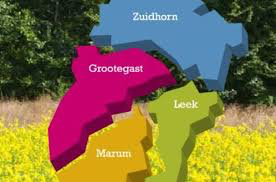 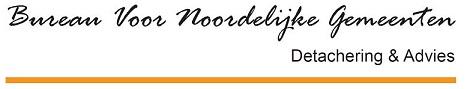 Doelstelling (1)
Transformatie van de basisondersteuning

Versterken organisatiekracht samenleving 
Bereiken en benutten (potentieel aan) vrijwilligers
Komen tot preventief aanbod dat aansluit bij de behoefte van de inwoners
Aansluiten op bestaande netwerken van sleutelfiguren in de dorpen en wijken
Signaalfunctie richting eerstelijns professionals versterken 
Korte lijnen creëren tussen sleutelfiguren en eerstelijns professionals
Niet-gebonden budget om innovatieve oplossingen te kunnen bekostigen
Bekendheid bij en in verbinding met de integrale toegang tot maatwerkvoorzieningen
Versterken samen-levingskracht
Doelstelling (2)
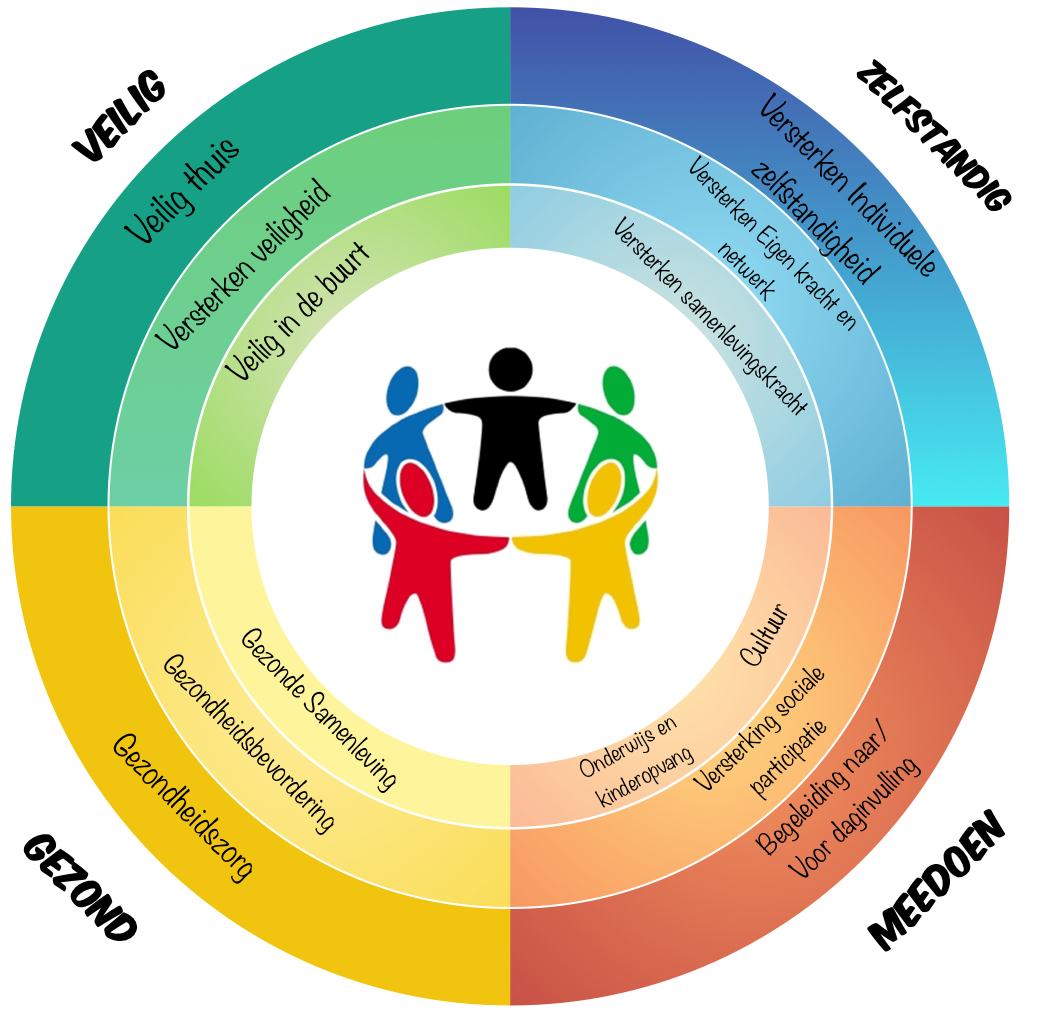 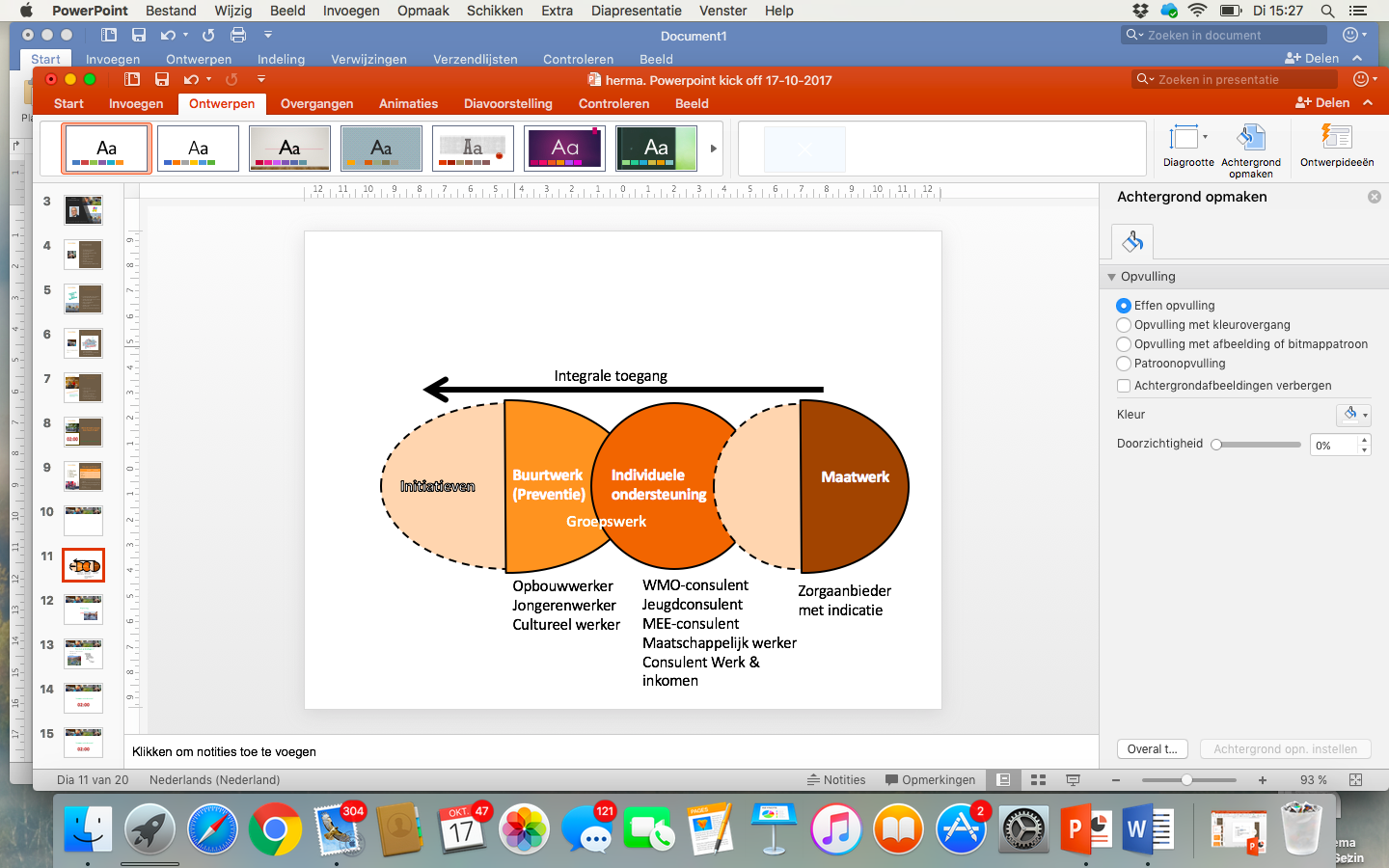 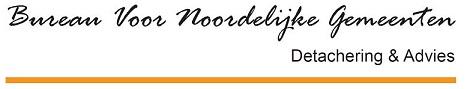 De aanpak
Gestart met kick-off
Analyse maatschappelijke opgave
Drie overlegtafels
Advies Westerkwartier
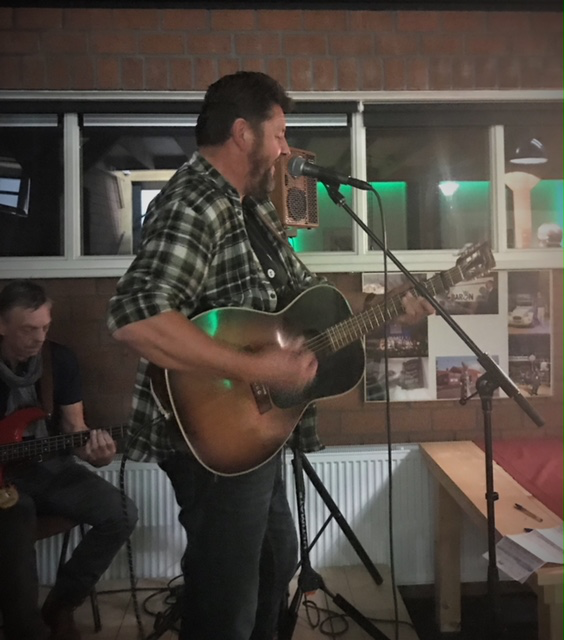 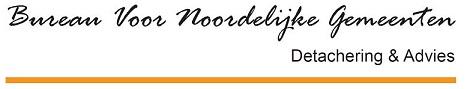 Opbrengsten analyse
maatschappelijke opgave (1)
Krachten:

Sterk verenigingsleven (voor kinderen)
Goede contacten met wijkagenten
Sociale controle
Veel vrijwilligers
Gemeente denkt mee in initiatieven
Veel sportfaciliteiten en sportverenigingen

Knelpunten:

Aandacht voor mantelzorgers
Aanpak armoede
Aanpak eenzaamheid
Outreachend werken voor jongeren
Zichtbaarheid
Ruimte
Zeven onderwerpen 

Eenzaamheid
Armoede
Leefbaarheid van kernen
Opvoeden/opgroeien
Lichamelijke gezondheid 
Geestelijke gezondheid 
Veiligheid
Opbrengsten analyse maatschappelijke opgave (2)
Eenzame mensen 
(Naar schatting)
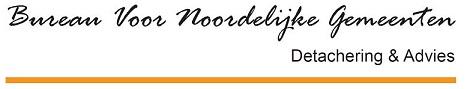 Opbrengsten overlegtafels (1)
Bouwstenen voor het versterken van de samenlevingskracht

Versterken preventie
Meer mogelijkheden om elkaar te ontmoeten
Inzetten op werven en faciliteren van vrijwilligers 
Verder benutten van kracht van verenigingen
Inrichten van structuur/platform voor vrijwilligers en verenigingen
Intensiveren van samenwerking
Invullen/benutten van voorzieningen
Overlegtafel 1	WAT
Wat zijn de thema’s en onderwerpen?
Wat is de maatschappelijke opgave?

Overlegtafel 2	HOEHoe kunnen we van de huidige situatie naar de gewenste situatie komen? 

Overlegtafel 3	DOOR WIE?
Wie heeft welke rol? Wie pakt wat op?
Opbrengsten overlegtafels (2)
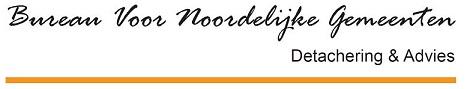 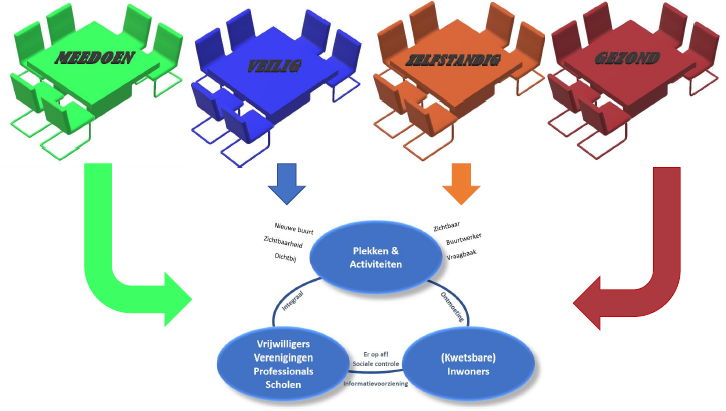 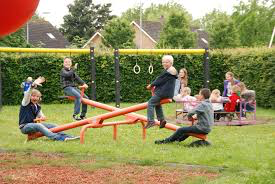 Opbrengsten overlegtafels (3)
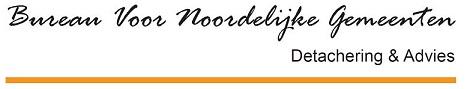 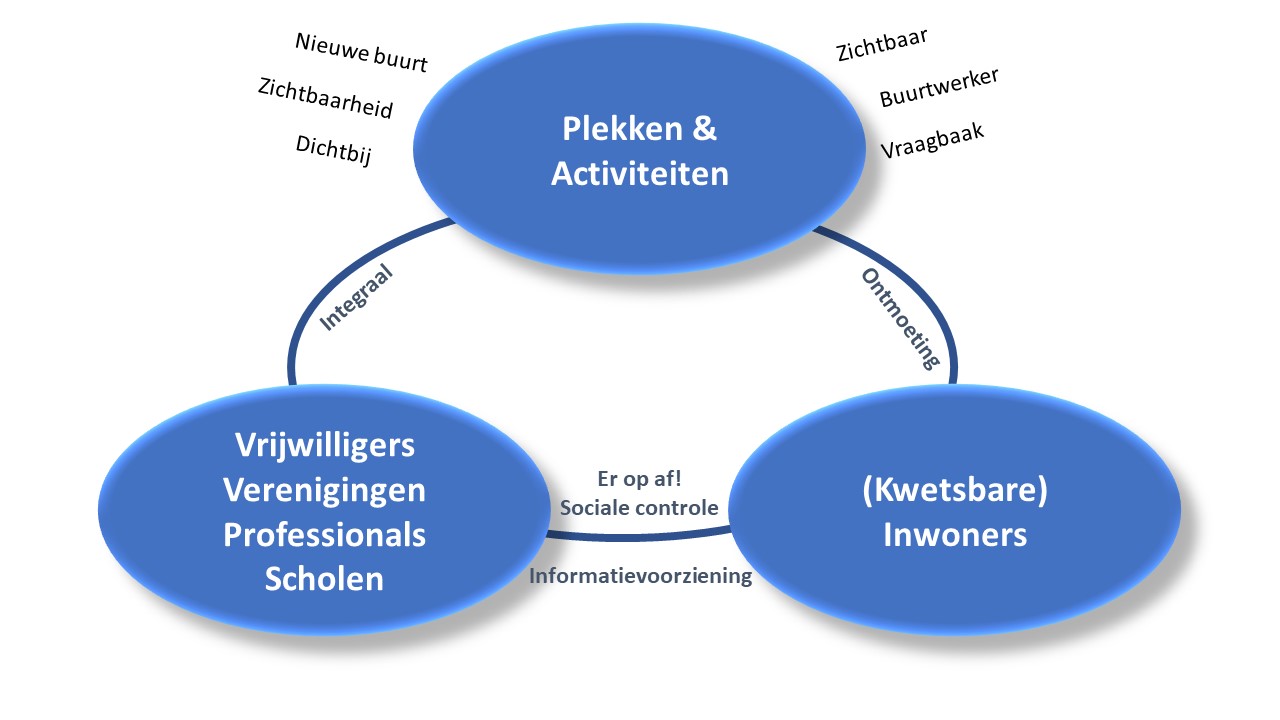 Wat
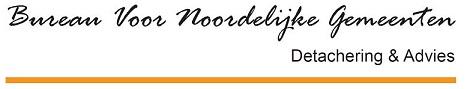 Opbrengsten overlegtafels (4)
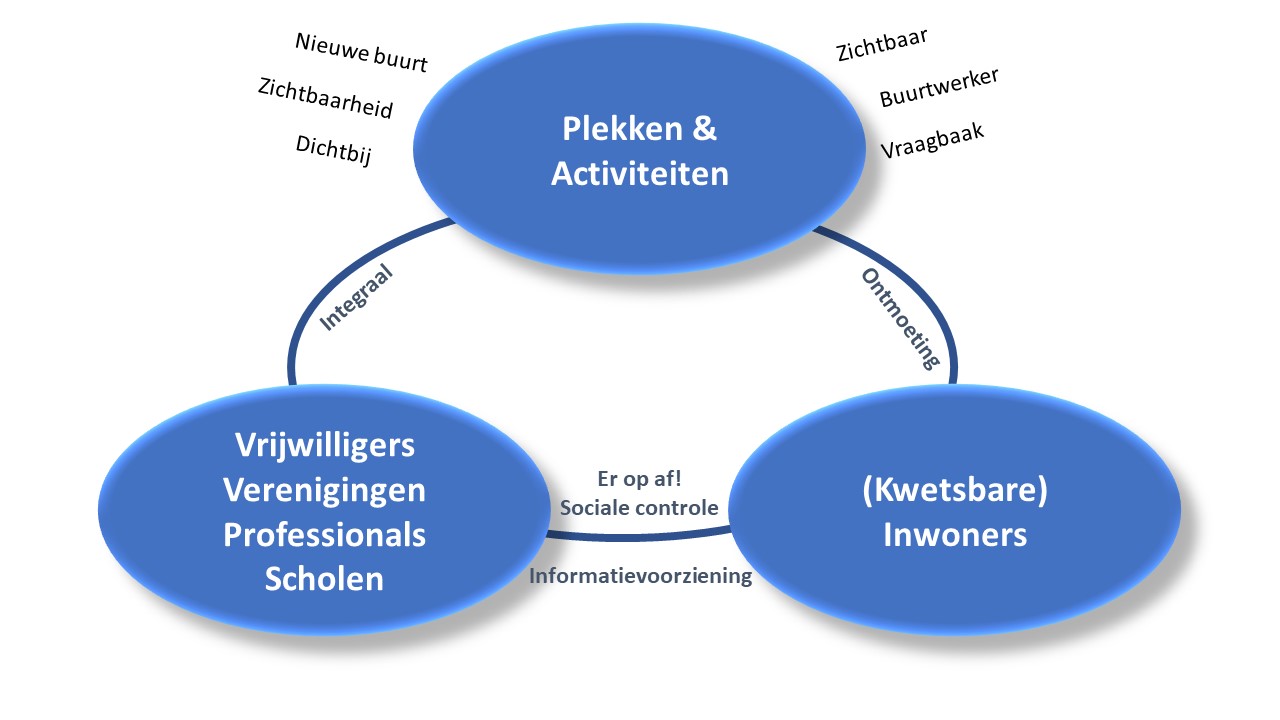 Wie
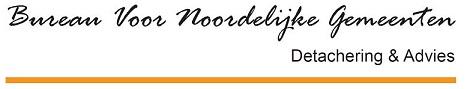 Conclusie (1)
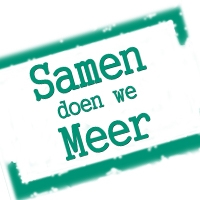 Perspectief voor 2022
Het perspectief is dat alle inwoners – van jong tot oud, ook gemengd, van alleenstaanden tot gezinnen met hun kwaliteiten en talenten – een bijdrage kunnen leveren aan elkaar en kunnen steunen op de samenlevingskracht in de gemeente Westerkwartier. 

Die kracht is bij vele organisaties aanwezig: vrijwilligers, verenigingen, scholen, werkgevers en professionals in zorg, welzijn en daarbuiten. De overlegtafels met een grote opkomst hebben dat laten zien.
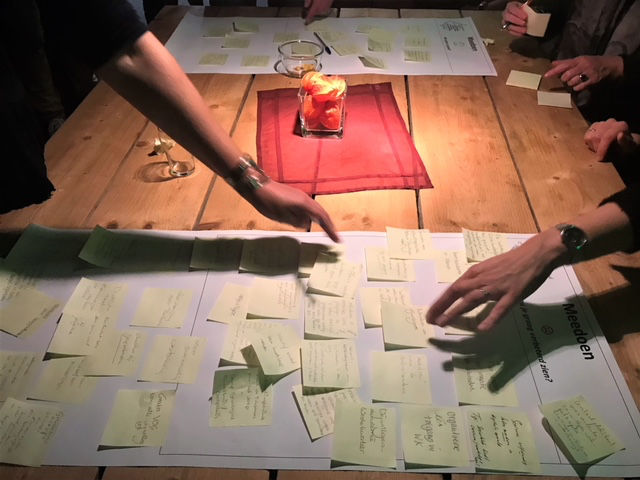 [Speaker Notes: 11 december 2017 – 17.00 

Samenvatting van avond 1 en 2

Doel overlegtafel 3: 
Komen tot een schets van gewenste situatie, conclusies en vervolg 

Wie kan op welke manier bijdragen]
Conclusie (2)
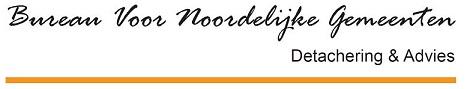 Brengen meer en gevarieerde activiteiten mensen samen 

Spelen locaties daarin een belangrijke rol (fysiek en digitaal)

Spelen professionals bij het opzetten, organiseren en uitvoeren van de activiteiten en het benoemen, beheren en exploiteren van de locaties een faciliterende rol. 

Stimuleren sociaal ondernemerschap

Mensen en organisaties gaan erop uit om de moeite te nemen om (kwetsbare) mensen te vinden en te spreken, een oog en oor zijn.

Is er een structuur (een platform) met een partij die regie neemt, de samenwerking faciliteert en iedereen helpt in het versterken van de samenwerking
In 2022:
[Speaker Notes: 11 december 2017 – 17.00 

Samenvatting van avond 1 en 2

Doel overlegtafel 3: 
Komen tot een schets van gewenste situatie, conclusies en vervolg 

Wie kan op welke manier bijdragen]
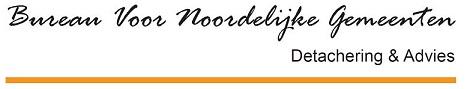 Conclusie (3)
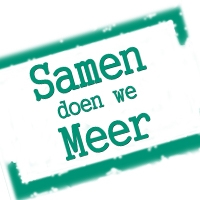 De samenleving neemt op veel meer opgaven en vanuit meer locaties het voortouw in activiteiten en ondersteuning. 

Andere invulling welzijnswerk: 
Er wordt veel minder ingezet op de uitvoering van activiteiten/trajecten en meer op het faciliteren van inwonersinitiatieven, het verbinden van verschillende ontwikkelingen en het faciliteren van ontmoeting en (digitale) locaties. 

De nieuwe welzijnswerker is ondernemend en zorgt voor verbinding tussen inwoners, initiatieven, organisaties (vrijwillig en professioneel).
De gemeente als opdrachtgever is meer dan voorheen in staat om los te laten. Bewonersinitiatieven komen tot bloei als de gemeente in staat is om ook daadwerkelijk het eigenaarschap van een (deel van het) vraagstuk aan inwoners over te dragen.
[Speaker Notes: 11 december 2017 – 17.00 

Samenvatting van avond 1 en 2

Doel overlegtafel 3: 
Komen tot een schets van gewenste situatie, conclusies en vervolg 

Wie kan op welke manier bijdragen]
Rollen van het nieuwe welzijnswerk
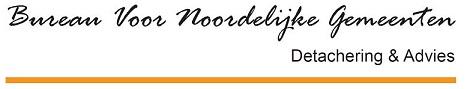 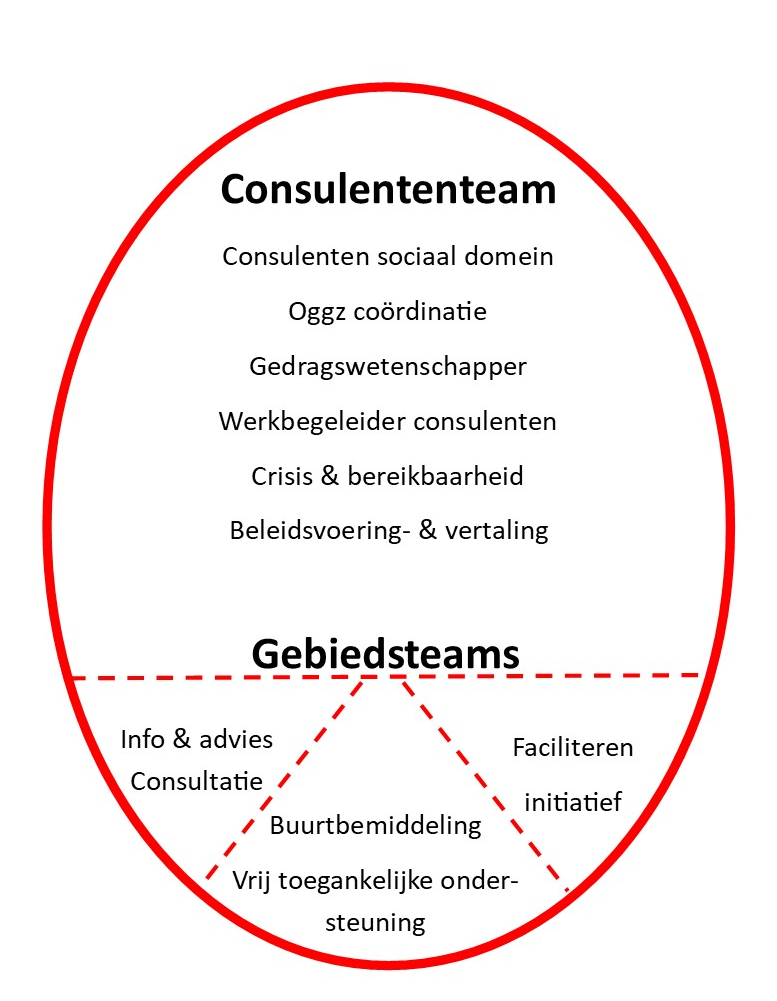 Minder inzet op:	 
de uitvoering van activiteiten/trajecten

Meer inzet op:
het faciliteren van inwonersinitiatieven, 
het verbinden van verschillende ontwikkelingen
het faciliteren van ontmoeting en (digitale) locaties. 

Meer dan nu focus op buurtwerk. Individuele ondersteuning blijft nodig.
[Speaker Notes: 11 december 2017 – 17.00 

Samenvatting van avond 1 en 2

Doel overlegtafel 3: 
Komen tot een schets van gewenste situatie, conclusies en vervolg 

Wie kan op welke manier bijdragen]
Taken van het nieuwe welzijnswerk
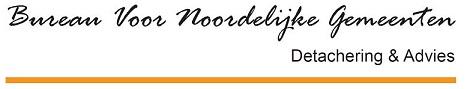 Vervolg
Opleveren advies voor de Colleges

Besluitvorming in maart 2018

Inrichting basisondersteuning


Maar ook voorsorteren in 2018

	- 18+ netwerken
	- Jeugd preventieplan
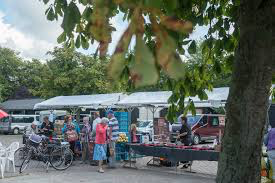 [Speaker Notes: 11 december 2017 – 17.00 

Samenvatting van avond 1 en 2

Doel overlegtafel 3: 
Komen tot een schets van gewenste situatie, conclusies en vervolg 

Wie kan op welke manier bijdragen]
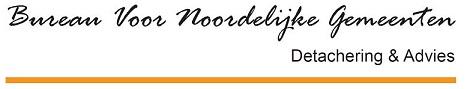 Interview
Johan van der Zee	18+ netwerken
Esther Knol		Jeugd preventieplan
1. 	Even voorstellen, wie ben en wat is je rol 	binnen het sociaal domein?2. 	Herken je de uitkomsten/opbrengsten uit de 	overlegtafels?3. 	Welke stappen zijn al in gang gezet om meer 	preventief te werken? 4. 	Welke stappen zijn hier (aanvullend) op nodig 	om de stip op de horizon te bereiken (meer 	bewonersinitiatieven, meer verbinding, meer 	ontmoeting e.d)?5. 	Zijn er ontwikkelingen waarvoor je het 	platform van de overlegtafels wilt en kunt 	inzetten?6. 	Wat wil je de gemeenten hierin meegeven 	(wat is jouw boodschap aan de gemeente?)
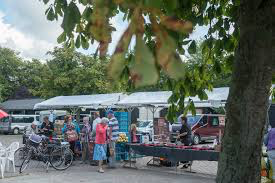 [Speaker Notes: 11 december 2017 – 17.00 

Samenvatting van avond 1 en 2

Doel overlegtafel 3: 
Komen tot een schets van gewenste situatie, conclusies en vervolg 

Wie kan op welke manier bijdragen]
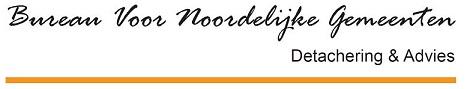 Einde
Hartelijk  bedankt voor uw bijdrage!